La place des documents dans le raisonnement des magistrats du Conseil d’Etat belge.Pour une approche située de l’activité juridictionnelle
Julie Colemans
Montréal, le 6 juillet 2016
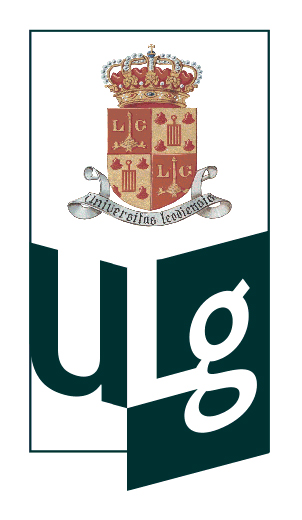 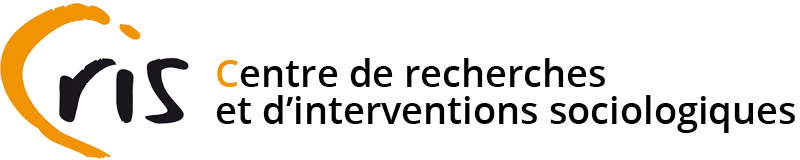 [Speaker Notes: - Présentation des intervenants (viennent au nom du collectif CRISdoc) 
- Interrogation sur les raisons de la création d’un collectif de doctorant au sein d’un centre de recherche]
Plan de la communication
Présentation de la recherche
Le droit, un monde de pensées ? 
Le droit, un monde de papiers…
Le raisonnement juridique pratique
Les objets intermédiaires de la décision juridictionnelle
Les interactions intermédiées et différées
1. Présentation de la recherche
Recherche doctorale (2008-2014)
	« L’ordinaire du contentieux administratif. Analyse  du processus 	décisionnel au Conseil d’Etat belge 	francophone »
	
	Approche ethnographique

 -> Qu’est ce que le raisonnement juridique ? 
 -> Comment s’en saisir en sociologue ?
2.  Le droit, un monde de pensées ?
Qui dit raisonnement juridique dit travail intellectuel, opérations cognitives, activités conceptuelles, syllogisme, inférences, subsomptions,…
Comment observer et rendre compte de ce travail peu visible ?
[Speaker Notes: Point 1) Le CRIS

Le Centre de Recherche et d’Interventions Sociologiques (CRIS) est un laboratoire rattaché à l’Institut des Sciences Humaines et Sociales de l’Université de Liège (Belgique). Créé dans le courant des années 1990, le CRIS s’est développé au départ d’un petit groupe de sociologues mus par une même conception de la sociologie, héritage de leurs liens étroits avec le Centre de Sociologie des Organisations (CSO). Ce laboratoire s’est progressivement étendu et diversifié en intégrant notamment des chercheurs en criminologie. Il est composé aujourd’hui de six académiques, deux chercheurs post-doctoraux, trois assistants et douze doctorants, ainsi que d’une multitude de chercheurs associés.
 
Le premier défi auquel nous devions faire face était étroitement lié à l’hétérogénéité du collectif. Nos profils sont, en effet, contrastés et de nombreuses caractéristiques sont à prendre en compte : l’âge (de 24 à 35 ans), la formation (sociologie, gestion des ressources humaines, sciences du travail, sciences politiques, langues romanes, histoire, droit, gestion de projets), le promoteur (cinq différents, avec leurs propres sensibilités théoriques et méthodologiques), le type de recherche (fondamentale ou commanditée), le financement (FNRS, FRFC, ARC, PAI, BRAIN, assistanat), le champ de recherche (police, justice, enseignement, santé, emploi), l’expérience (début/milieu/fin de thèse, post-doctorat, contrats de recherche antérieurs), etc.]
3. Le droit un monde de papiers…
« Il existe un traceur qui organise toute l’activité du conseil, qui fait l’objet de tous les soins, de toutes les conversations […] c’est le dossier. Toute affaire, du moins dans nos pays de droit écrit, a pour enveloppe corporelle une chemise cartonnée » (Latour, 2004, p.83).
[Speaker Notes: Point 1) Le CRIS

Le Centre de Recherche et d’Interventions Sociologiques (CRIS) est un laboratoire rattaché à l’Institut des Sciences Humaines et Sociales de l’Université de Liège (Belgique). Créé dans le courant des années 1990, le CRIS s’est développé au départ d’un petit groupe de sociologues mus par une même conception de la sociologie, héritage de leurs liens étroits avec le Centre de Sociologie des Organisations (CSO). Ce laboratoire s’est progressivement étendu et diversifié en intégrant notamment des chercheurs en criminologie. Il est composé aujourd’hui de six académiques, deux chercheurs post-doctoraux, trois assistants et douze doctorants, ainsi que d’une multitude de chercheurs associés.
 
Le premier défi auquel nous devions faire face était étroitement lié à l’hétérogénéité du collectif. Nos profils sont, en effet, contrastés et de nombreuses caractéristiques sont à prendre en compte : l’âge (de 24 à 35 ans), la formation (sociologie, gestion des ressources humaines, sciences du travail, sciences politiques, langues romanes, histoire, droit, gestion de projets), le promoteur (cinq différents, avec leurs propres sensibilités théoriques et méthodologiques), le type de recherche (fondamentale ou commanditée), le financement (FNRS, FRFC, ARC, PAI, BRAIN, assistanat), le champ de recherche (police, justice, enseignement, santé, emploi), l’expérience (début/milieu/fin de thèse, post-doctorat, contrats de recherche antérieurs), etc.]
4. Le raisonnement juridique pratique
Le raisonnement juridique est une activité pratique située. 
Accent sur les activités concrètes qui mobilisent des documents
Lire, interpréter, comparer, annoter, surligner, synthétiser, catégoriser, classer, sélectionner les documents
5. Les documents, objets intermédiaires de la décision juridictionnelle
Les objets intermédiaires sont des « entités physiques qui relient les humains entre eux » (Vinck, 1999 :392)
Les trois dimensions des objets intermédiaires de la décision juridictionnelle
Représentationnelle
Cognitive 
Processuelle
Les documents représentent les acteurs
Requérant -> Requête et dossier de pièces
Partie adverse -> Mémoire en réponse et dossier administratif
Requérant -> Mémoire en réplique
Auditeur -> Rapport
Conseiller rapporteur -> Projet d’arrêt 
Conseiller(s) -> Arrêt
6. Les interactions intermédiées et différées
« Je lis tous les mémoires et puis je vois… si je sens, par exemple, que la partie adverse dans son mémoire en réponse est mal à l’aise par rapport à la réponse du troisième moyen je me dis que c’est bizarre. Peut-être quelque chose, le moyen est peut-être plus fondé que ce qu’il n’y paraît donc je vais peut-être commencer par celui-là. Ils sont mal à l’aise dans la défense du dossier. C’est une question de style. La multiplication abusive d’adverbes. Quand un avocat commence à dire « mais évidemment, la décision est évidemment, est suffisamment… ». Quand on parle d’évidence, c’est mauvais. » (Auditeur 18, p.15)
« On a quand même des trucs aussi pour voir si leurs affaires tiennent. Vous savez, il y a une requête, puis il y a le mémoire en réponse de la partie adverse, puis il y a le mémoire en réplique. Je vous ai dit, il faut confronter la requête et ses moyens, avec l’acte attaqué. Mais si vous comparez le mémoire en réplique, donc qui vient après le mémoire en réponse de la partie adverse, avec la requête, vous voyez très vite aussi si le requérant recule ou pas, si il a des arguments pour résister à la défense que lui oppose la partie adverse. Donc si vous voyez qu’il commence à reculer, qu’il ne sait plus trop bien, qu’il ne sait pas répondre à certains arguments, ça tourne aussi mal pour lui quoi. » (Auditeur 35, p.17)
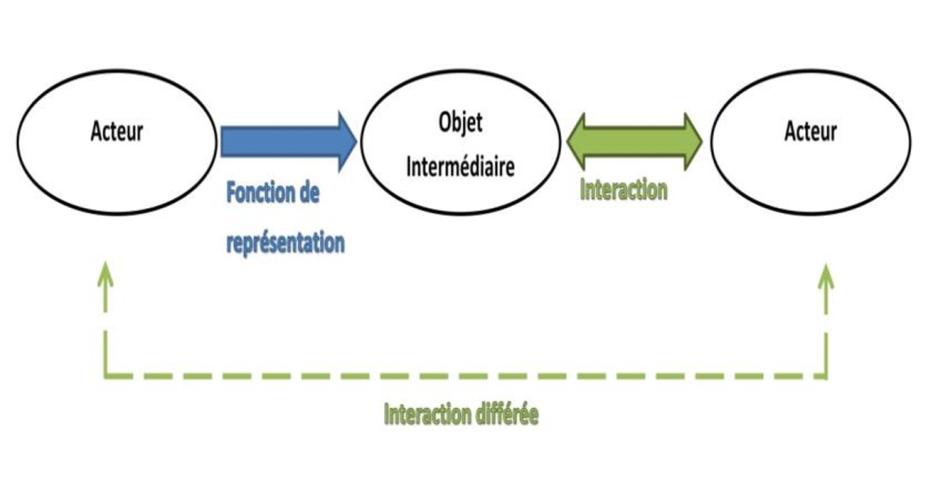